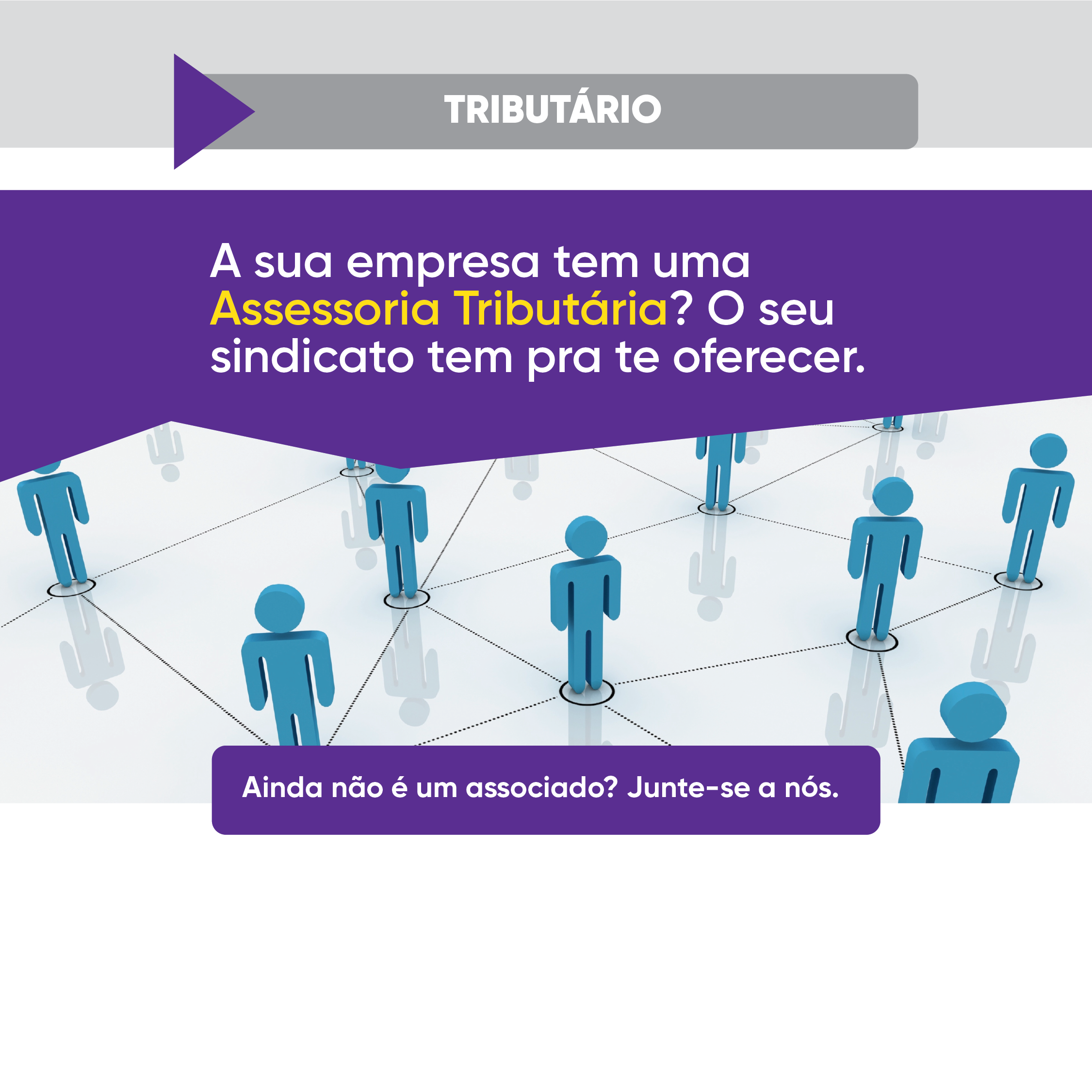 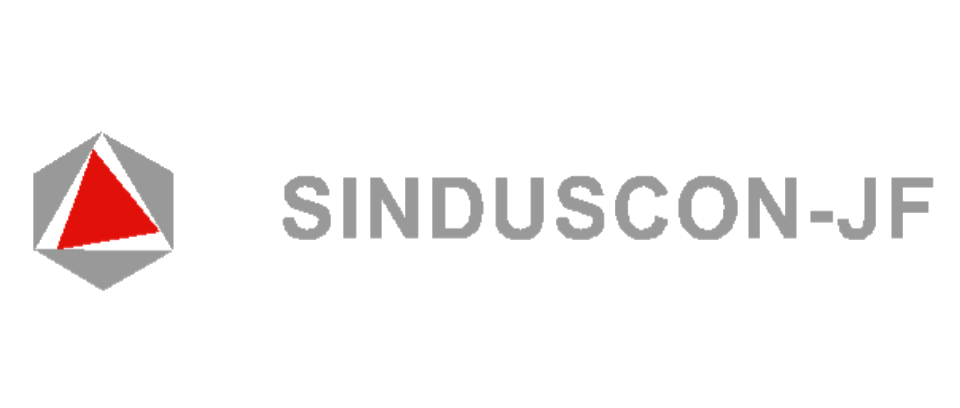 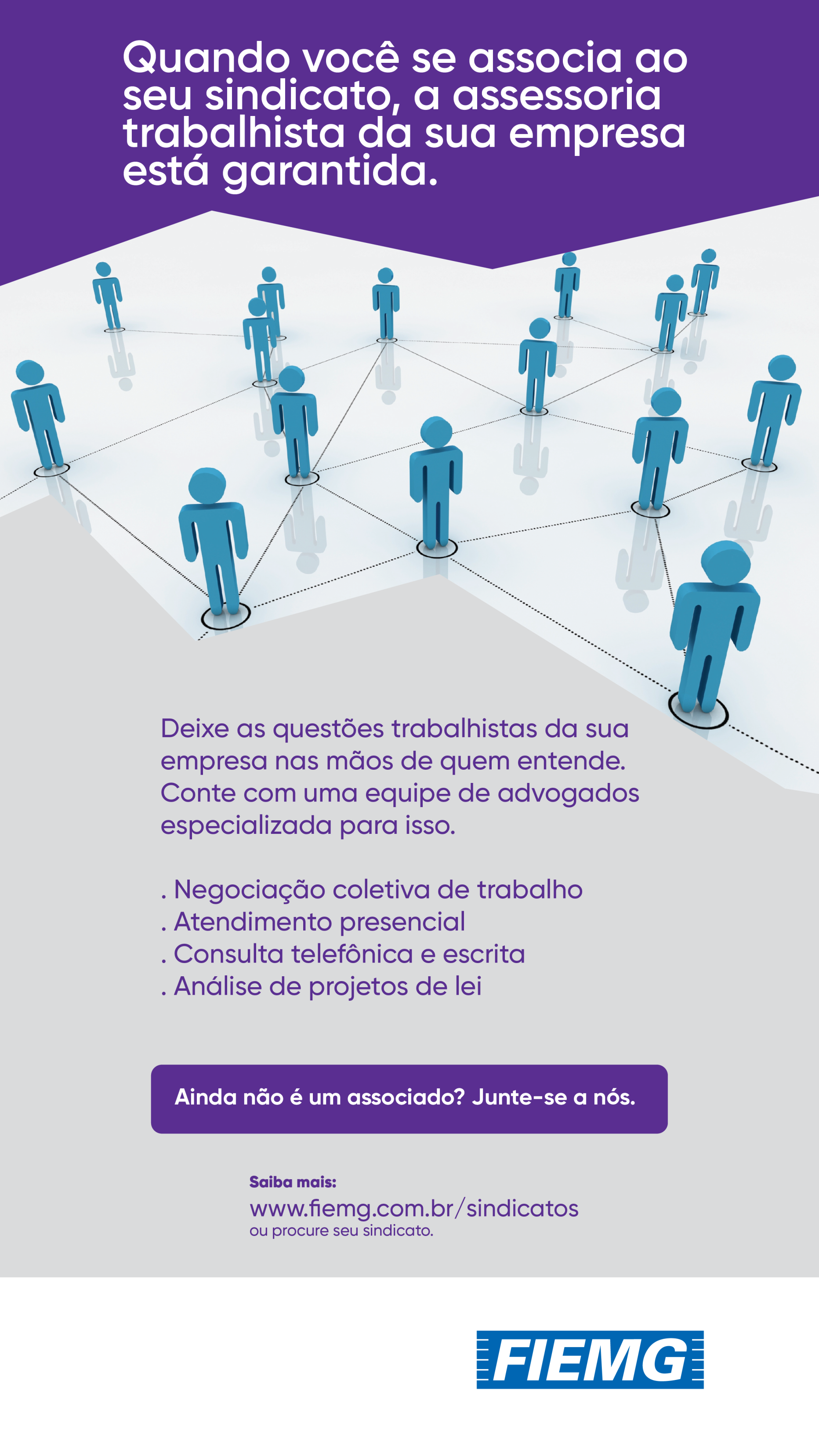 INSERIR LOGO 
SINDICATO